pathology of aortic diseases subject to open surgical repair: two decades experience
L. Maximilian Buja, MD
Professor of Pathology and Laboratory Medicine
Distinguished Teaching Professor
McGovern Medical School

Chief, Cardiovascular Pathology
Texas Heart Institute
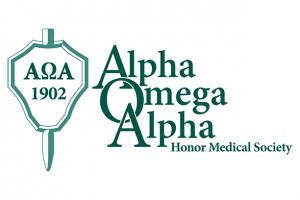 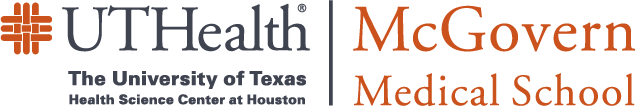 Genealogy of Innovators in Cardiothoracic and Vascular Surgery
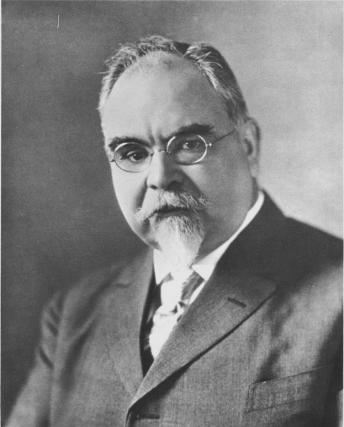 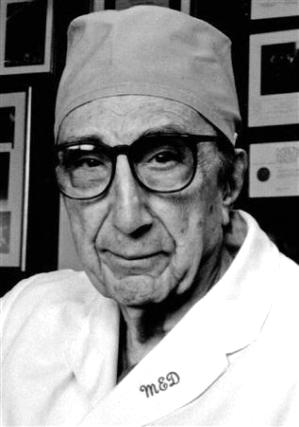 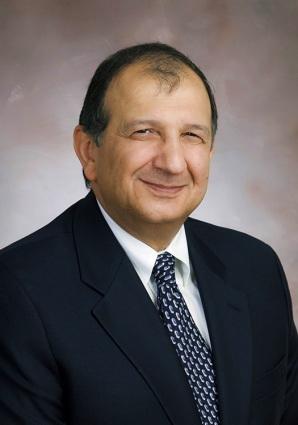 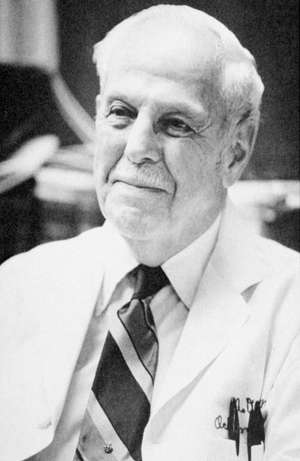 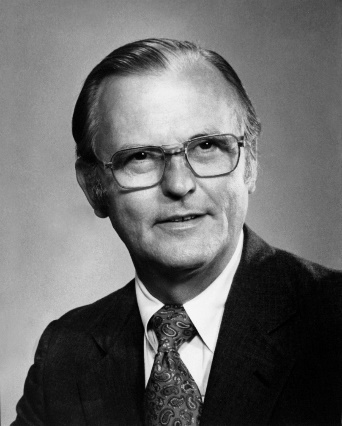 Rudolph Mattas
(1860 - 1957)
Tulane University
Alton Ochsner, Sr.
(1896 - 1981)
Tulane University
Michael DeBakey
(1908 - 2008)
Tulane University
Baylor College of Medicine
Stanley Crawford
(1922 - 1992)
Baylor College of Medicine
Hazim Safi
(???? - ????)
Baylor College of Medicine
UTHSCH (UT Health)
The Safi Chairmanship at UTH and MHH-TMC 1999-2019
Establishment of the Department of CTVS
Recruitment and Mentoring of Faculty and Fellows
Leadership of a Premier CTVS Service
Important Contributions to the Scientific Literature
Open Surgical Procedures on the CTVS Service at MHH-TMC
Trends in Open Versus Endovascular (EVAR) Repair of Aortic Aneurysms
EVAR Adoption Trends for Non-ruptured AAA repairs
EVAR Adoption Trends for AAA repairs – Non-ruptured and Ruptured
Sethi RKV et al. J Vasc Surgery 
2013;58:596-606
Center for Aortic Diseases
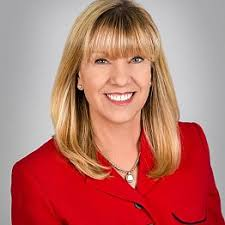 Hazim Safi, MD
CTV Surgery
Dianna Milewicz, MD, PhD
Medical Genetics
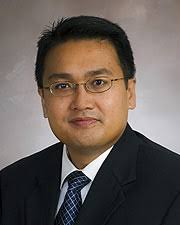 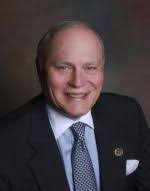 Anthony Estrera, MD
CTV Surgery
L. Max Buja, MD
CV Pathology
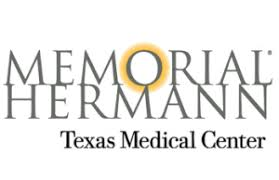 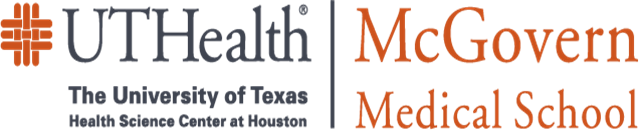 Schematic representation of thoracic aortic aneurysms and aortic dissections
D Milewicz
Pathology of Aortic Diseases
Functional Histology and Architecture of th Aorta
Focused Review of Surgical Pathology Cases from 2010 and 2019
Pathogenesis of Aortic Dissection
Pathology and Pathogenesis of Genetic Aortopathies
Functional Histology of Normal Aorta
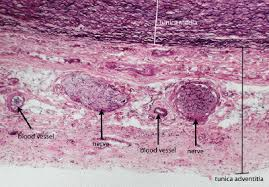 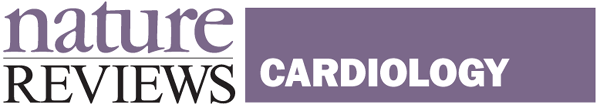 The Lamellar Unit
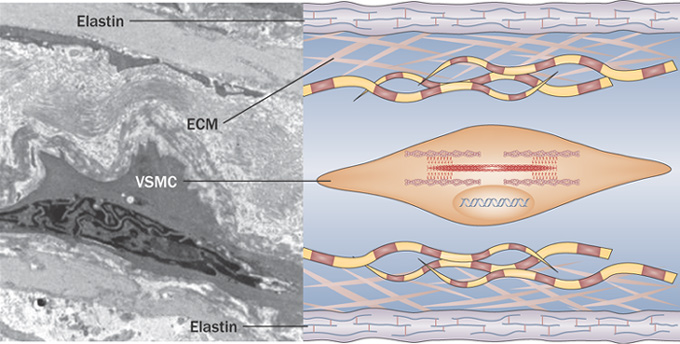 El-Hamamsy I and Yacoub M H (2009) Cellular and molecular mechanisms of thoracic aortic aneurysms
Nat Rev Cardiol doi:10.1038/nrcardio.2009.191
Classification of Aortic Surgical Cases Yielding Surgical Pathology Specimens for 2010 and 2019
Year				2010				2019
Category											Pathology
Coarctation			12					0			Intimal/medial invagination (shelf)
ATAA				61					104			Primary medial degeneration; aortitis
	Root				2					33		
	AVR					1					11
	Dissection			15					28
DTAA				13					8  			Primary med deg; atherosclerosis
TAAA				9					13			Atherosclerosis
AAA				7					6			Atheroslerosis 
Totals				102					121
AAA = abdominal aortic aneurysm; ATAA = ascending thoracic aortic aneurysm; DTAA = descending thoracic aortic aneurysm; TAAA = thoracoabdominal aortic aneurysm
Type A Aortic Dissection
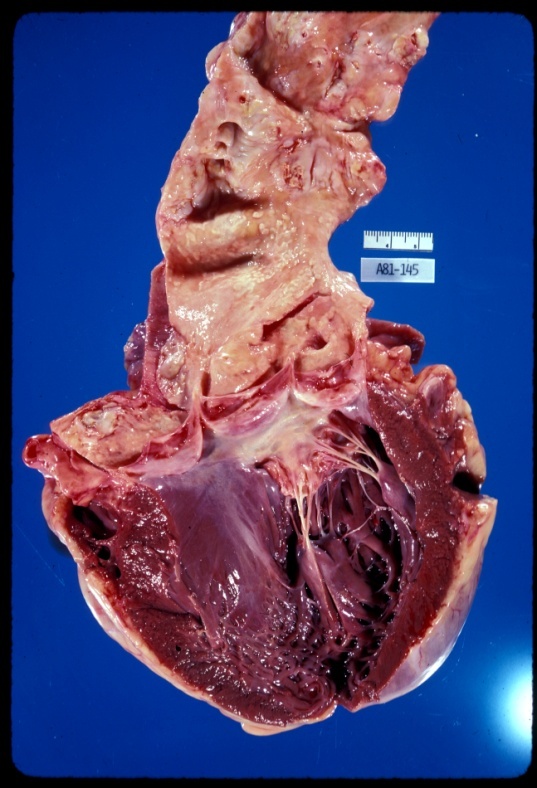 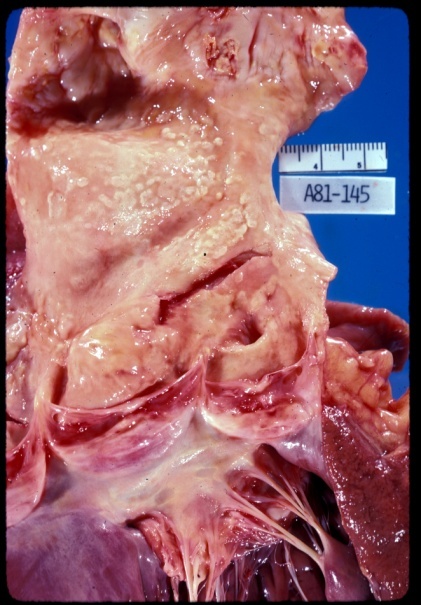 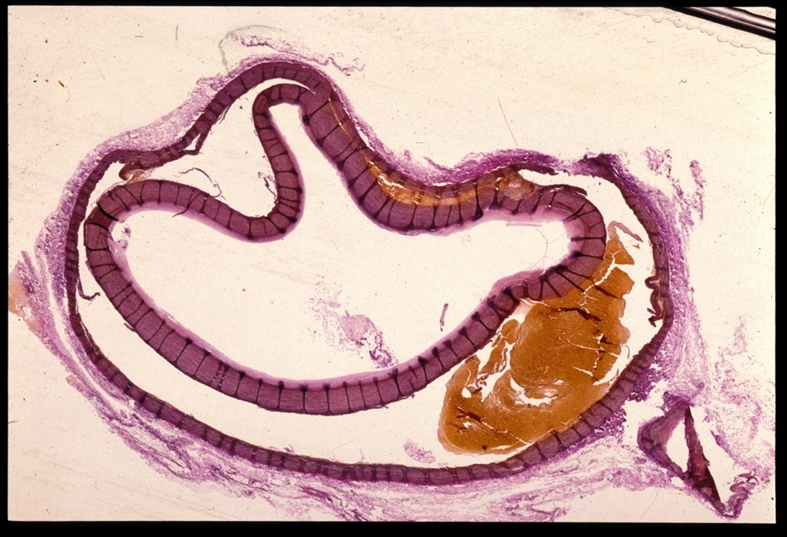 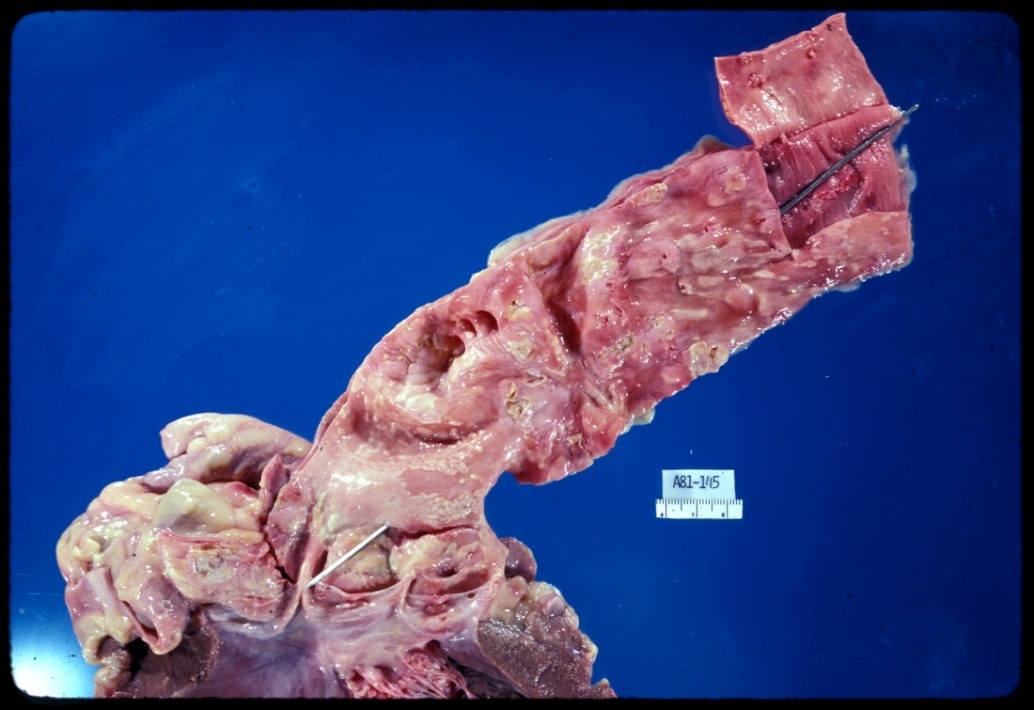 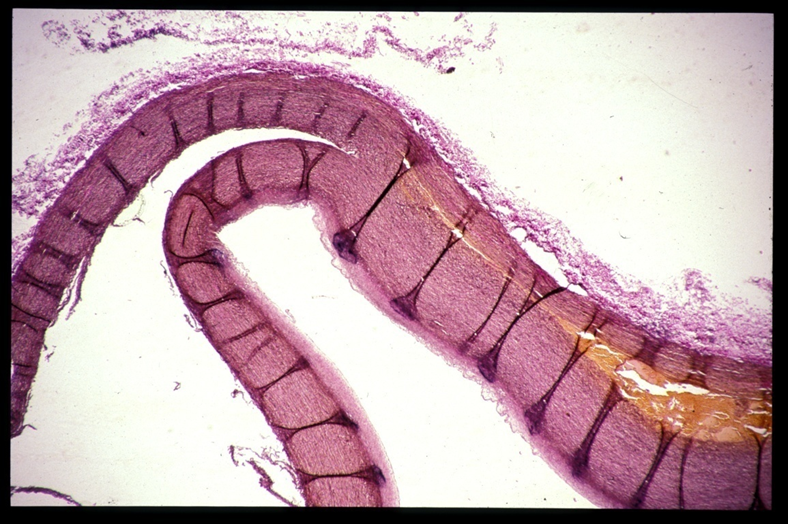 Aortic Size and Yearly Rates of Morbidity and Mortality(Parve S, Ziganshin BA, Elefteriades JA. J CV Surg (Torino) 2017;58:238-51)
Dissection
Rupture
More than 50% of AD involve aortas less than 5.5 cm diameter (IRAD data)
Rupture, Dissection or Death
Rupture or Dissection
intima
intima
media
Elastic fiber
media
Medial Degeneration of the Aortic Wall:Elastic Fiber Abnormalities and Aortic Dissection
adventitia
adventitia
Elastic fiber (EF) loss obvious in AD (right) versus a control (left) – extent is variable
The loss of interconnecting elastic fibers (IEF) is more obvious in the external media in AD (right) versus a control (left)
Akutsu K. Etiology of aortic dissection. Gen Thoracic Cardiovasc Surg 2019;67:271-276
Quantitation of Interlaminar Elastic Fibers (IEF) Values for Control Cases (Nakashima Y, Shiokawa Y, Sueishi K. Lab Invest 1990;62:751-760)
NUMBER OF INTERLAMINAR ELASTIC FIBERS (IEF) IN CONTROL CASES

	Age in Decade   			Number of IEF of the Inner and Outer 								Media
							(mean +/- SD, n=54)

  		40					105.4 +/- 22.1
							104.9 +/- 21.8 

		50					105.7 +/- 21.1
							98.2 +/- 20.4

		60					105.1 +/- 22.8
							99.4 +/- 21.4

		70 					117.5 +/- 23.9
							93.5 +/- 24.9

		80					118.0 +/- 25.8
							95.6 +/- 27.9
Formic acid digestion
Scanning EM
Point counting method. Details of the counting method are described in the "Methods" section. The number of points overlying the fractured lines of interlaminar elastic fibers, represented as black points in the figure, were counted. The figure is the same as that of Figure lB. Bar represents 50 µm.
Aortic Dissection Cases
Inner Media
Outer Media
Elastic architecture in cases of dissecting aneurysm. A, B, and C, The inner media of case No. 4 was demonstrated in A and the outer media in B and C. D and E, Outer media of case No. 10. F and G, The outer media of case No. 9. A, B, D, and G, Figures of scanning electron microscopy. C, E, and F, Weigert's elastic fiber staining. Bars represent 50 µm.
Outer Media
#4(55F) – IM 125.2 +/- 15.3;
	  OM 45.9 +/- 9.8
# 9(79F) – IM 94.4 +/- 34.8;
	   OM 34.8 +/- 9.9
#10(84F) – IM 119.7 +/- 21.6
	    OM 44.9 +/- 15.1
Outer Media
Outer Media
6/10 cases – significant irregular arrangement and focal decrease of IEL
3/10 cases – CMN
Pathogenesis  of Aortic Dissection(Akutsu K. Etiology of aortic dissection. Gen Thoracic Cardiovasc Surg 2019;67: 271-276)
AD has requirement for two pathological conditions:
Medial degeneration 
Facilitative genetic profile
Damage to vasa vasorum from hypertension
Loss of interlaminar elastic fibers (IEF) in outer media
Mechanical shear stress of the aortic wall
Vertical swinging motion of the aorta at the aortic root: upward movement of heart with contraction plus tethering of aorta at isthmus
Hypertension
Forceful dp/dt
Heritable Thoracic Aortic Disease (HTAAD)(Renaud M et al. JACC 2018;72:605-616)
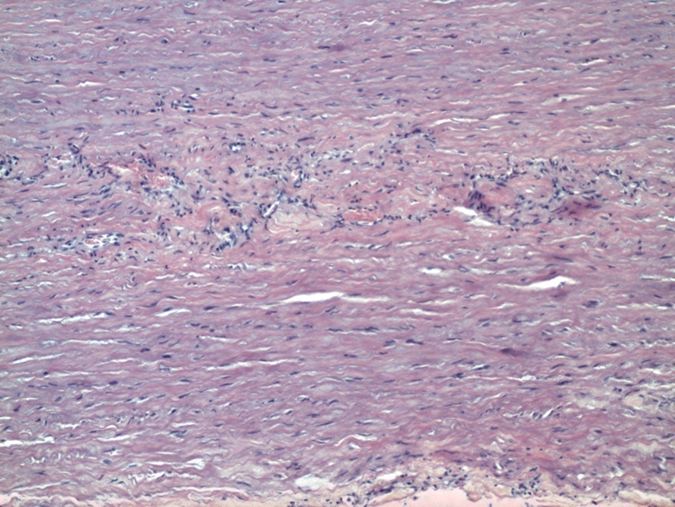 Heritable Thoracic Aortic Disease (HTAD):Cases and Methods
Review of histopathology of aortic specimens from 42 patients who underwent surgical aneurysm or dissection repair.
 These individuals (n) harbored pathogenic variants in the following 11 genes: FBN1 (13), ACTA2 (6), TGFBR1 (7), TGFBR2 (3), TGFβ2 (3), SMAD3 (3), LOX (1), MYLK (1), PRKG1 (1), and COL3A1 (4); total 42.
The 42 specimens included 17 with medial dissection and 25 non-dissected aneurysms.
Arterial specimens were evaluated using histopathology consensus criteria (Halushka MK et al. Cardiovasc Pathol 2016;25:247-257).
Consensus grading scheme to evaluate aortic medial degeneration(Halushka MK et al. Cardiovasc Pathol 2016;25:247-257)
MEMA – mucoid extracellular matrix accumulation
Heritable Thoracic Aortic Disease (HTAD):Findings
By LM, specimens were graded  (0 – 3+) for mucoid extracellular matrix accumulation (MEMA), elastic fiber fragmentation and/or loss (EFFL), SMC nuclear loss/laminar medial collapse (SMCNL/LMC), and overall medial degeneration (A 1-2, B 3-4, C 5-6, D 7-9); 
Intimal lesions (0-3+) and medial dissection (+/-) also were noted.
Electron microscopy was used to further evaluate two cases (Davis EC. Lab Invest 1993;68:89-99). 
By LM, cases showed a spectrum of extent and severity of medial degenerative changes: A mild 8 cases, B moderate 18 cases, C moderately severe 14 cases, and D severe 2 cases.
Two Cases of HTAAD
R.B.
D.S.
64 year old man with vascular Ehlers Danlos Syndrome
Mutated gene in vEDS/EDS-IV - COL3A1
Ascending Aortic Aneurysm
Underwent surgery on 9/4/2018
31 year old man with Loeys-Dietz Syndrome
Mutated genes in LDS -TGFBR1,TGFBR2,TGFB2, SMAD3
Ascending aortic aneurysm
Underwent surgery on 8/14/2018 for aneurysm repair and aortic root procedure
Two Cases of HTAAD
R.B. (HS18-11161) – Aorta with mild focal medial degeneration with minimal loss of elastic fibers
D.S. (HS18-10257) – Medial degeneration with marked fragmentation and loss of elastic fibers
Two Cases of HTAAD
R.B. - Abundant SMCs and elastin fibers; deficient collagen fibers
D.S. - Abundant SMC and collagen fibers; deficient elastin fibers
Two Cases of HTAAD
R.B. - Variation in range of diameters of residual collagen fibers
D.S. - Abundant normal collagen fibers
Two Cases of HTAAD
R.B.Close apposition of elastin fibers with SMC; deficient collagen fibers
D.S. Residual elastin fiber lacks close contact with SMC
Comment
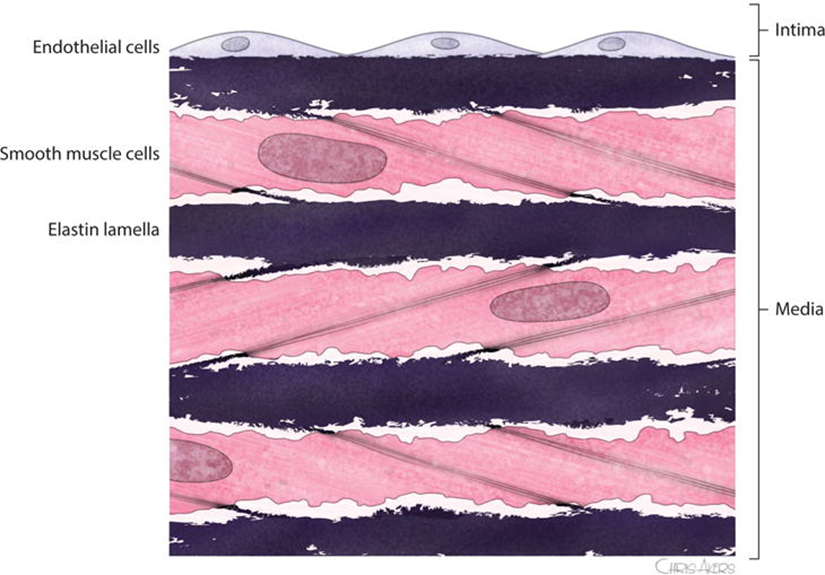 Our findings: 
1) demonstrate that the pathology of the genetic vasculopathies involves structural defects in the interaction of ECM components and SMCs, with impairment of the elastin-contractile unit directly or through loss of structural support provided by collagen, and 
2) support the altered  mechano-transduction hypothesis for pathogenesis of aortopathy.
.
Humphrey JD et al. Circ Res 2015;116:1448-1461;
 Pinard A, Jones GT, Milewicz DM. Circ Res 2019;124:588-606
Colleagues and Friends of Longstanding
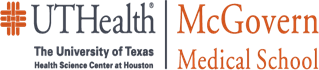